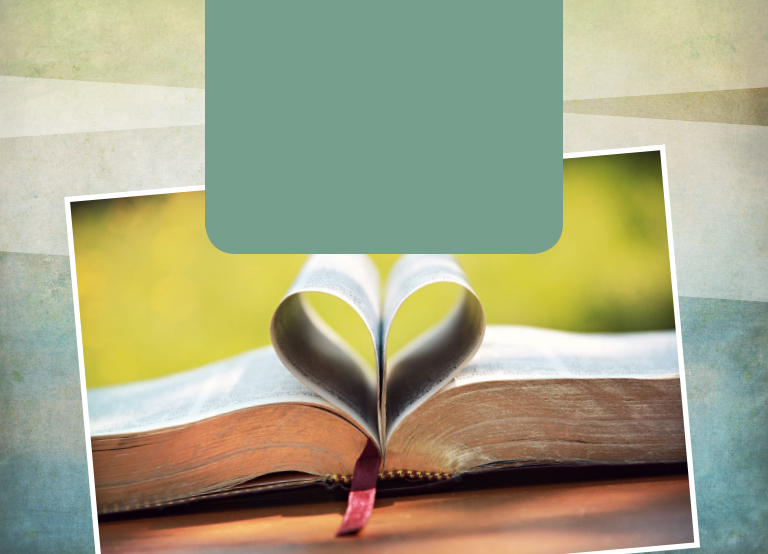 Discover
 the Word
By
Dorothy Watts
By
Dorothy Watts
General Conference
Women’s Ministries Department
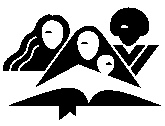 [Speaker Notes: Discover the Word
 
 
There are two basic reasons why we need to discover the Word...
 
1. To find the Living Word
2. To get a personal message from God]
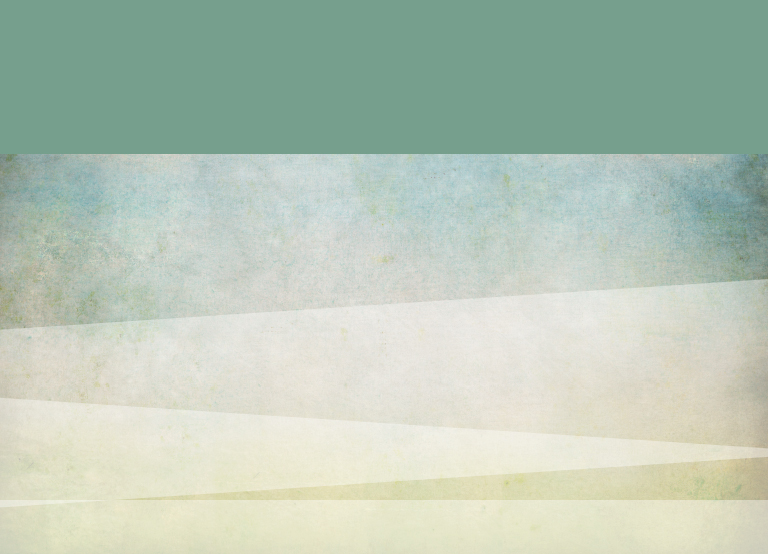 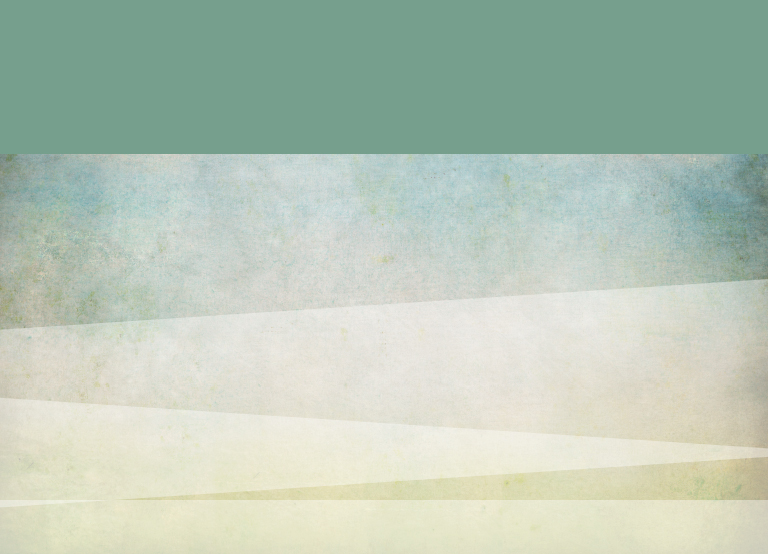 A. Discover the Living Word
Take 10 - 15 minutes to share your personal search for God. 

 Emphasize the part Bible  study had in your beginning to have a personal relationship with Jesus Christ.
[Speaker Notes: (Take 10 - 15 minutes to share your personal search for God.  Emphasize the part Bible study had in your beginning to have a personal relationship with Jesus Christ.)
 
Example: I did not really find God in a meaningful way until I discovered Him in the Word, until I began to spend time letting that written word speak to me of the Living Word....

Let me tell you about Ramabai, a woman who became a missionary to the Hindu women of India.
 
Ramabai was born a Hindu of the Brahmin caste. Her father was a Hindu priest.  However, in her teens she became disillusioned with Hinduism.  She still believed in God, but didn't know how to find Him.  
 
Christian friends in Calcutta invited her to a worship service, which she found hard to understand.  She was puzzled to see them kneeling, talking to their chairs.  What strange people Christians are, she thought.  They have no gods, but pray to their chairs.
 
Soon after this her husband died of cholera and in her grief she renewed her pursuit of God.  She wrote, "I felt He was teaching me, and that if I was to come to Him, He must Himself draw me."
 
Later, while studying in England, Ramabai visited a home for fallen girls run by Christian women.  "What makes you care for these girls?" Ramabai asked.
 
Her guide opened the Bible and read the story of Christ meeting the Samaritan woman.  The woman explained, "Christ's love for sinners is infinite.  He is the divine savior of the world, of all people, no matter how far they have fallen."
 
There in Scripture, in the story of Jesus and the woman at the well, Pandita Ramabai realized she had come face to face with the God she had been seeking so long.
 
About this encounter with Christ in Scripture, she wrote, "I realized after reading the 4th chapter of St. John's Gospel that Christ was truly the Divine Savior He claimed to be, and no one but He could transform and uplift the downtrodden womanhood of India and of every land."
 
Ramabai returned to India a baptized, committed Christian.  Bible study became a deep passion of her life.  She learned Hebrew and Greek in order to translate the Bible into the Marathi language so that many women could find the Living Word of God in Scripture as she had done.  She started a home for widows and helped thousands of women find Jesus in the Word.]
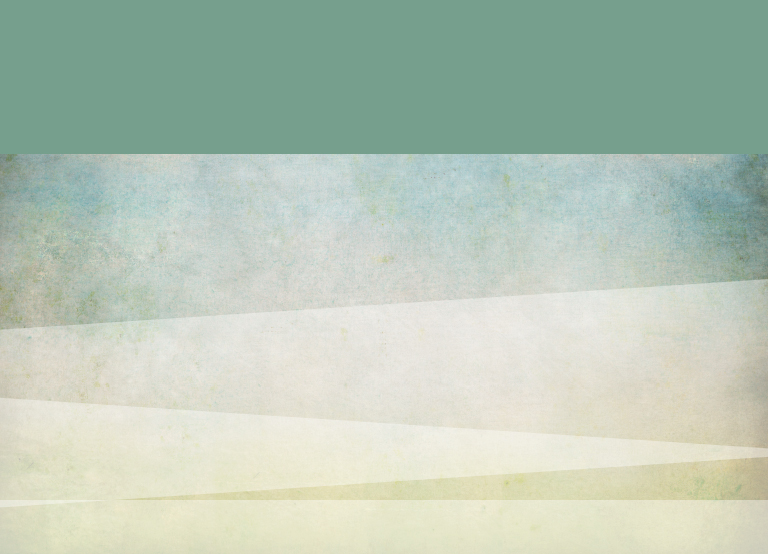 [Speaker Notes: In her pursuit of the presence of God, Ramabai finally found Him in the Written Word in the story of the Woman at the Well as told in Luke. Through an exploration of the Written Word of God, she discovered the incarnate Word of God, Jesus Christ, Immanuel, God with us in the flesh; someone we can see, hear, touch, feel, and know as a personal friend.
 
Like Ramabai, all of us, whether we understand it or not, are pursuing the presence of God. Until we find Him we will be empty, lonely, and frustrated with life for we were made in the image of God, human beings made to be in a relationship with our creator.]
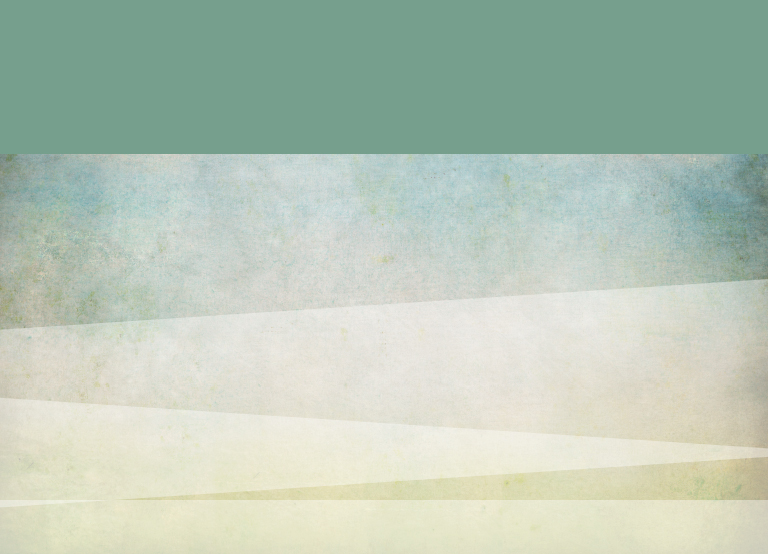 [Speaker Notes: Express something of your relationship with God...or what you want it to be....]
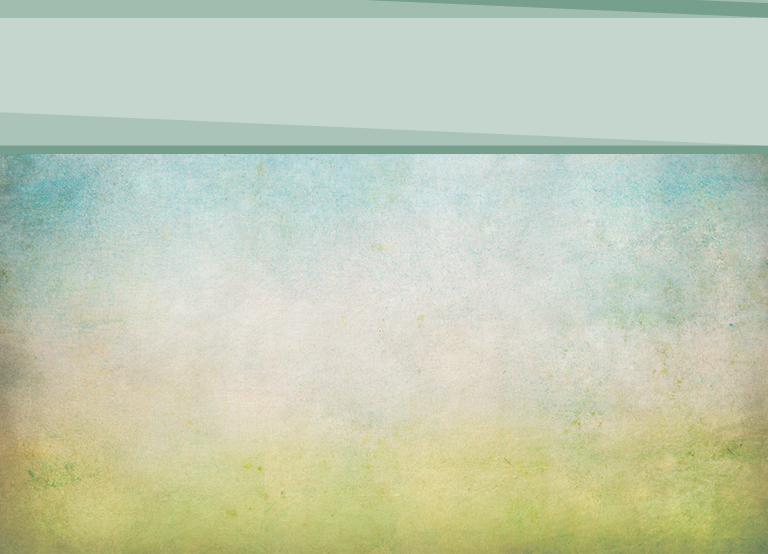 B. Finding a Personal Message
There are two basic reasons we must spend time in God's Word.
[Speaker Notes: B. Finding a Personal Message	
 
Hannah sat on a grassy knoll overlooking a still, blue lake. Sheep grazed on quiet hillsides and swallows swooped near the water's edge.  The nineteen-year-old had come to Keswick in the Lake District of England at the urging of her father to give God one last chance.  She attended two meetings a day according to the bargain she had made with him. The rest of the time she roamed the countryside thinking.  	
 
God, where are you?  Why don't You speak to me?  Maybe Christianity is all a delusion, Hannah’s heart cried out.
 
Friday morning there was a final meeting.  However, it was different from the others.  There was no preaching.  Twelve missionaries testified of God's power.  It seemed to Hannah that their faces shone with the brightness of heaven.  For three hours she sat, fascinated with the stories of God's presence in their daily struggles.
 
Hannah thought, There must be a God, one who is willing to speak to everyone but me.  Why can't I find Him?  The testimonies finished and the leader called for all who were willing for God to use them to come forward to the altar.  Hundreds went forward.  Hannah knew her father wanted her to respond, but she could not.
 
She ran from the tent to the privacy of her room and fell to her knees beside her bed.  "God, if You are there, please speak to me.  If You don't reveal yourself, I shall know there is no hope anywhere in the universe."
 
Reaching for her Bible, she challenged the Almighty, "Okay, God.  Here's Your chance.  Speak to me through Your Word."
 
The Bible fell open to 1 Kings 18. Hannah was disgusted!  How could there be a message from God in a chapter full of strange names and evil doings?  She was tempted to close the Bible, but decided it wouldn't hurt to read it.  This was God's last chance!  With little hope of finding Him, she began to read the story of Elijah challenging the false prophets of Baal.  She read how God revealed Himself, consuming the sacrifice.
 
God is asking me to make a sacrifice, too, Hannah suddenly realized.  He wants me to give Him all that I have, to be willing to witness for Him, maybe even to be a missionary!
 
The words of verse 21 spoke to her heart, "How long halt ye between two opinions?  If the Lord be God, follow Him."
 
After several agonizing moments, Hannah cried out, "If You will make Yourself real to me and help me, I will give You my stammering tongue, and I will become a missionary."
 
Opening her eyes, Hannah read the words in verse 39, "The Lord, He is the God; the Lord, He is the God."  Suddenly it seemed that her heart was filled with a warm, glorious light.  She felt two loving arms around her, and heard a voice whisper tenderly, "Here I am, Hannah.  I have been here all the time, but you locked yourself away from the consciousness of my presence by refusing to yield yourself completely.  Now the block is gone and you know that I am here.  I love you. I will never leave you."
 
Hannah Hurnard had pursued God's presence in nature and in meetings, but not until she sought Him in His written Word, did she hear His voice.  After that experience Hannah read God's Word eagerly, listening for His personal message.  Later she wrote a book of her encounters with God called Hind's Feet on High Places.

There are two basic reasons we must spend time in God's Word.]
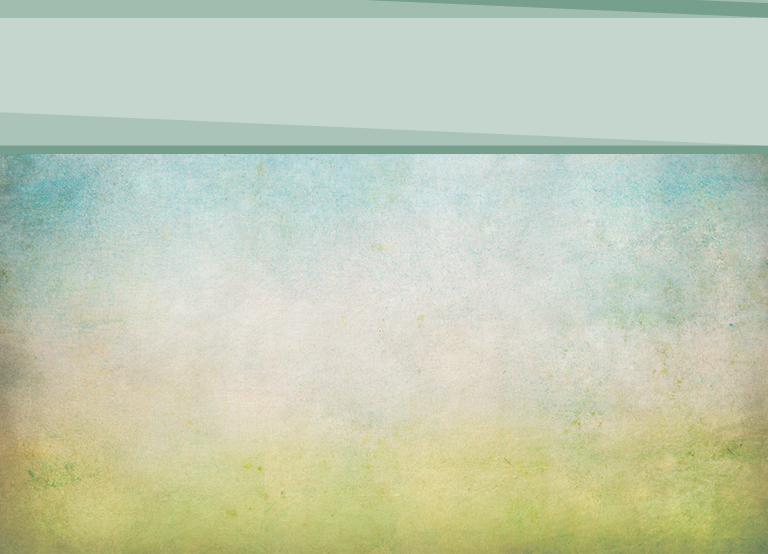 1. To find God; 
2. To find a personal message from God

  "The Scriptures are to be received as God's Word to us.  In them He is speaking to us individually, speaking as directly as if we could listen to His voice."
[Speaker Notes: The first is to find God; the second is to find a personal message from God.  "The Scriptures are to be received as God's Word to us.  In them He is speaking to us individually, speaking as directly as if we could listen to His voice."  God longs to communicate with us, and He does it most often through the words of Scripture.]
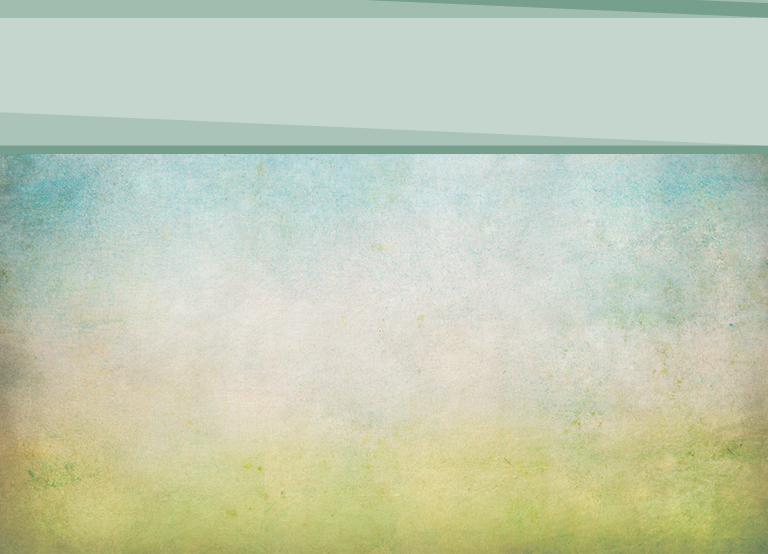 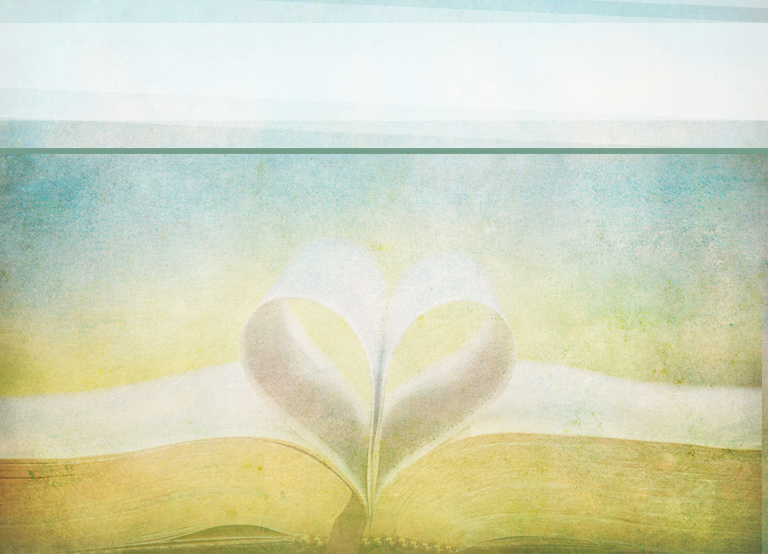 How to Hear God's Voice 
in Scripture
[Speaker Notes: How to Hear God's Voice in Scripture]
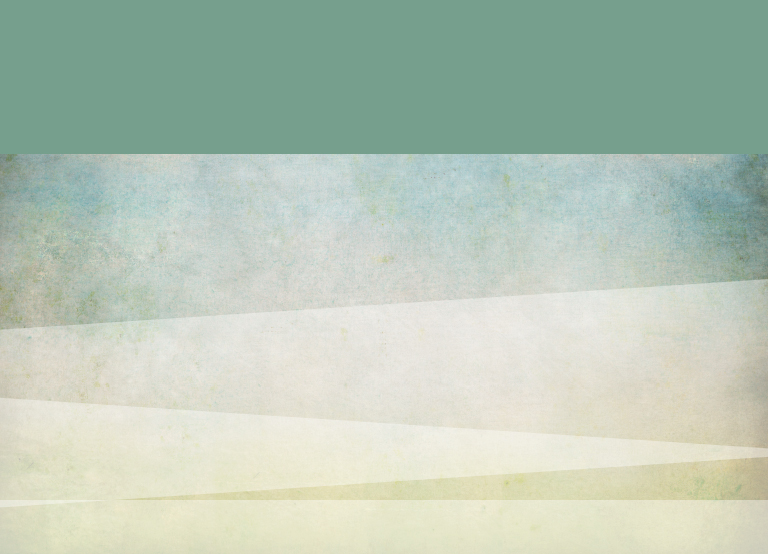 1. Pray for the guidance of the Holy Spirit.
Jesus Himself has promised that the Holy Spirit will teach us (John 14:26) speaking God's message to us personally (John 16:13). 
 
 The Holy Spirit is the voice that will guide our thoughts as we read (Isaiah 30:21).
[Speaker Notes: 1. Pray for the guidance of the Holy Spirit.  Jesus Himself has promised that the Holy Spirit will teach us (John 14:26) speaking God's message to us personally (John 16:13).  The Holy Spirit is the voice that will guide our thoughts as we read (Isaiah 30:21).  The Holy Spirit impresses our minds as we read the Written Word, applying to our lives just the message we need.]
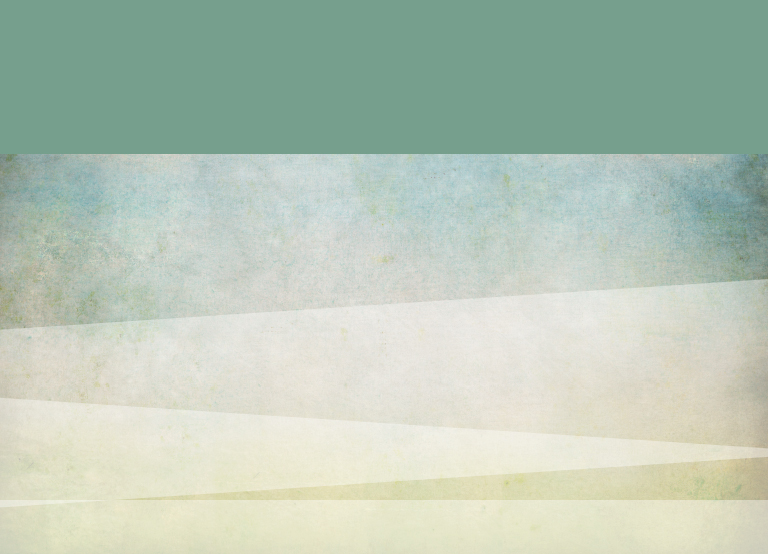 2. Open your Bible and read.
Read a chapter several times until the facts are very clear. 
Read it in different versions.  
Immerse yourself in God's Word.
[Speaker Notes: 2. Open your Bible and read.  Read a chapter several times until the facts are very clear.  Read it in different versions.  Immerse yourself in God's Word.  
 
It helps to have a plan to systematically cover the whole Bible.  Some read through from Genesis to Revelation.  Dorothy Watts once read the New Testament backwards, book-by-book, beginning with Revelation and ending with Matthew.  She saw things she had never seen before by attacking it in a different way.
 
Christine Noble, a popular women's speaker in England, reads portions from the Old Testament, the New Testament, and Psalms/Proverbs every day.  Often as she reads God impresses her with something He wants her to do.  She was once asked what message she would like to be written on her tombstone.  Christine replied, "She heard from God."
Marilyn Puccinelli enjoys the experience of reading one chapter from each of four places in the Bible.  Her places of beginning were Genesis, Ezra, Matthew, and Acts.  She reads from each part daily, but chooses to do her journaling only from the gospels. Otherwise she figures it would be an all day-job!]
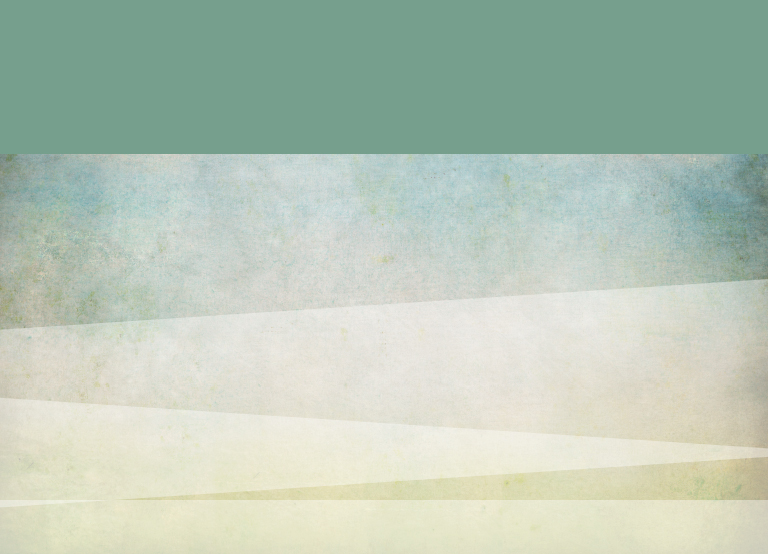 3. Think about what you have read.
TRY TO ANSWER THE 
FOLLOWING QUESTIONS: 

What lesson does this passage have for me?  
How can I apply it to my own situation?  
What is God saying to me here?
[Speaker Notes: Think about what you have read. 

Try to answer the following questions:  

What lesson does this passage have for me?  
How can I apply it to my own situation?  
What is God saying to me here?

It is absolutely amazing how the Lord is able to speak to my situation, regardless of where in the Bible I happen to be reading at the moment. (Give a personal experience, or tell the one that follows.)
 
Once when Dorothy Watts was feeling downcast because of problems in her life and in the lives of her children, she was lifted from despair by the words of Isaiah 49:16 (NIV), "See, I have engraved you on the palms of my hands."
 
She laid her left hand on the journal page for that day and traced around her fingers.  On the palm of the hand she wrote her name and the names of her three children.  Below it she wrote, "God's tattoo of love!  Praise the Lord!" 
 
That experience put her on a spiritual "high" for several days. She still feels greatly loved as she recalls the personal message she received that morning long ago.]
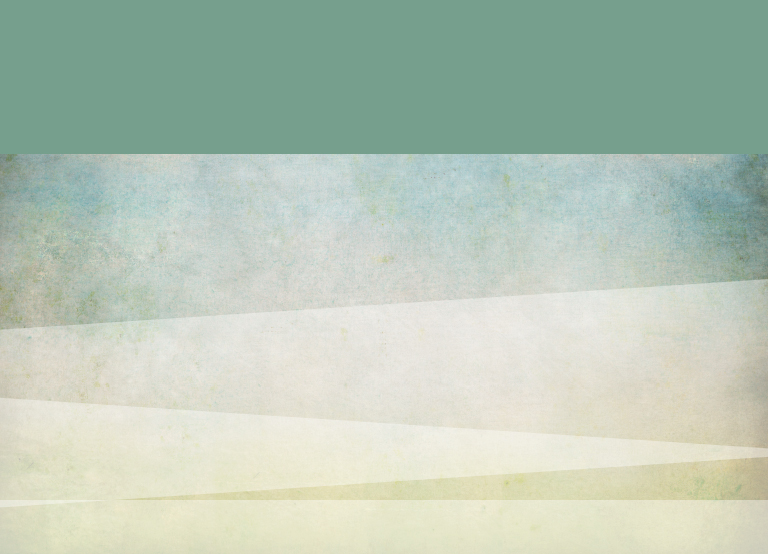 4. Pick out a key phrase or verse.
As you read the passage, what verse seems to stand out?  
Read it again, underlining the part that seems to apply to you.  
Is it a promise or a command? 
I've found it meaningful to underline promises in red and commands in green
[Speaker Notes: 4. Pick out a key phrase or verse. As you read the passage, what verse seems to stand out?  Read it again, underlining the part that seems to apply to you.  Is it a promise or a command? I've found it meaningful to underline promises in red and commands in green.]
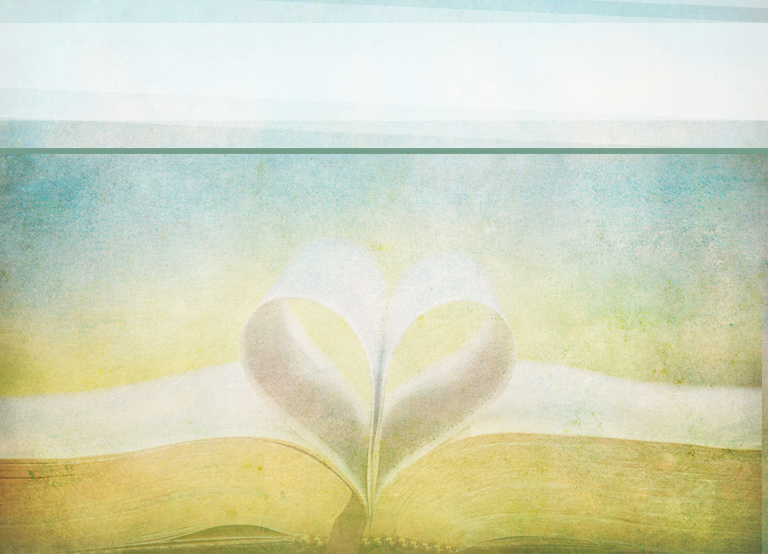 Ellen White advises:
"We should take one verse, and concentrate the mind on the task of ascertaining the thought which God has put in that verse for us.  We should dwell upon the thought until it becomes our own, and we know 'what saith the Lord.'” 
The Desire of Ages, 390
[Speaker Notes: Ellen White advises, "We should take one verse, and concentrate the mind on the task of ascertaining the thought which God has put in that verse for us.  We should dwell upon the thought until it becomes our own, and we know 'what saith the Lord.'"]
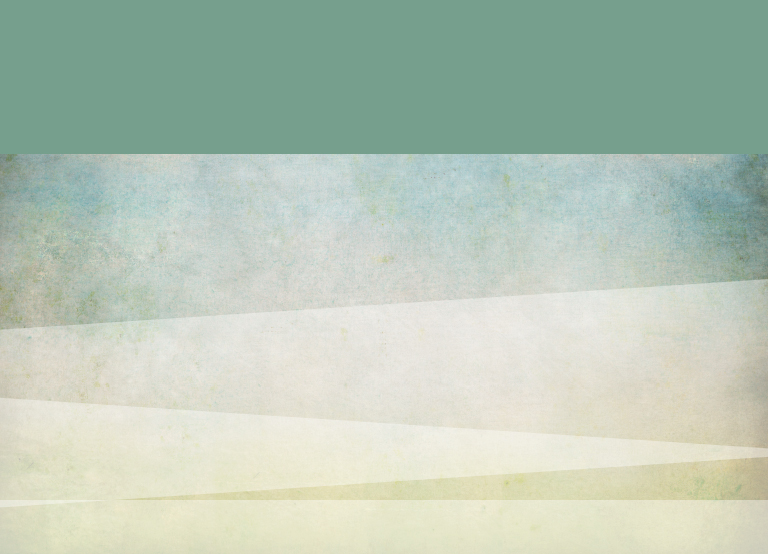 5. Write the message down
Keep a notebook of the messages God gives you each day from His Word, or write out the messages on cards.  
File them in order according to the place they are found in the Bible.  
In due time you will have your own personal commentary on the Bible.
[Speaker Notes: 5. Write the message down.  Keep a notebook of the messages God gives you each day from His Word, or write out the messages on cards.  File them in order according to the place they are found in the Bible.  In due time you will have your own personal commentary on the Bible.]
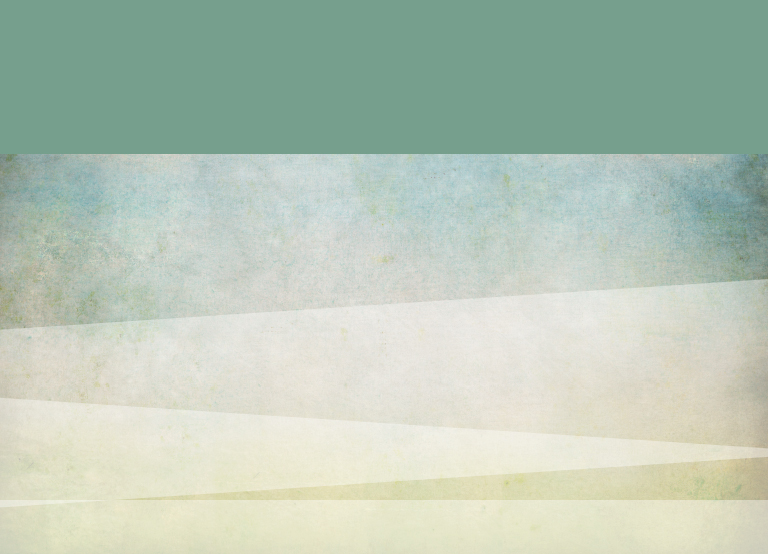 6. Paraphrase.
"In His promises and warnings, Jesus means me.  'God so loved the world, that He gave His only-begotten Son, that I believing in Him, might not perish, but have everlasting life.' The experiences related in God's word are to be my experiences.  Prayer and promise, precept and warning, are mine."
[Speaker Notes: 6. Paraphrase. Ellen White gives an example of paraphrasing Scripture.  "In His promises and warnings, Jesus means me.  'God so loved the world, that He gave His only-begotten Son, that I believing in Him, might not perish, but have everlasting life.' The experiences related in God's word are to be my experiences.  Prayer and promise, precept and warning, are mine."
 
I find it helpful to write my own paraphrase of a passage so that it applies to my current situation and me.  I put my name into the verse as though God were speaking the words directly to me!  (Share a personal experience of paraphrasing scripture, putting in your own name.  Or share the story below.)
 
One morning began all wrong. Dorothy Watts had a long list of "to-do" items, but the car was being repaired and she had no wheels. She was frustrated and out of sorts before she was even dressed.  In her journal she outlined her frustrations for the Lord.  While she was still complaining about the impossibility of her situation, the Lord brought to mind Isaiah 26:3, "Thou wilt keep (her) in perfect peace whose mind is stayed on Thee, because (she) trusteth in Thee."
 
She wrote this paraphrase, "Fix your mind, focus your thoughts on me, Dorothy, for I am the source of perfect peace in your life today.  It doesn't matter what comes your way to frustrate (such as not having your car when you need it). If you'll only turn to Me, I will speak peace to your heart and calm your spirit and keep it calm all day."
 
"Yes, Lord, I want You to do that for me," Dorothy poured out her soul on the paper.  "Do it for me, please!"  And of course He did!]
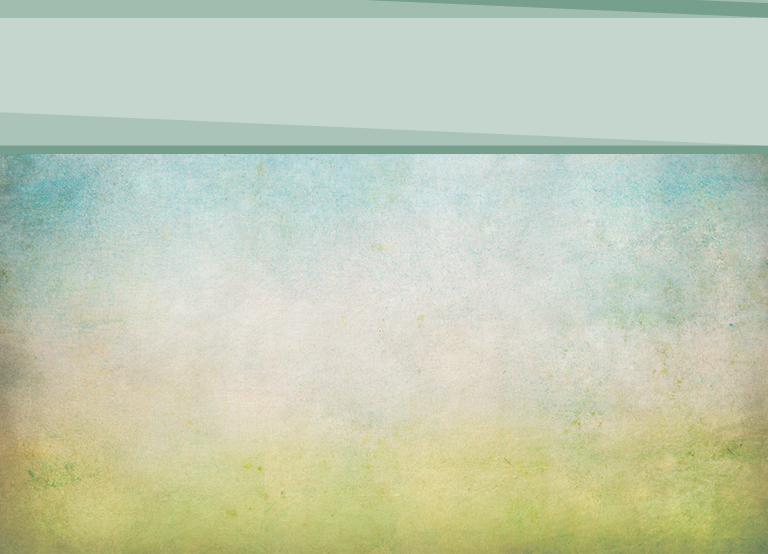 Michelle's Message
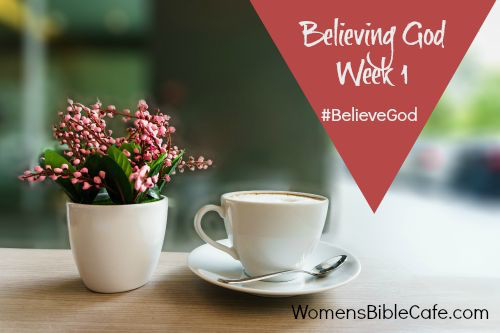 Michelle’s experience illustrates how personal God’s Word can be.
[Speaker Notes: Michelle's Message
 
Michelle's experience illustrates how personal God's Word can be. It was during a dark chapter of Michelle's life. She was in the hospital receiving treatment for an eating disorder.  For months she had starved herself, having no desire to eat.  Isolated now in her hospital room, she wondered if God cared about her problem.
 
Seeking answers, Michelle opened the only book she was allowed to have, her Bible.  She began reading in the Psalms.  Hour after hour she read, not sure what she was looking for, but longing for God to reveal Himself to her.
 
Then she came to Psalm 107 and felt deeply stirred as she read verses 18-20:  "Their soul abhorreth all manner of meat..."  That's exactly how she had felt for months! "And they draw near unto the gates of death..." Her doctor had explained how near death she had been. "Then they cry unto the Lord in their trouble, and he saveth them out of their distresses...." Her heart beat faster as she read on.  Perhaps God would save her, too.  "He sent his word, and healed them, and delivered them from their destructions."
 
God put those verses there for me, Michelle thought. This is His message of love just for me!  Although this happened many years ago, Michelle still treasures that personal word from God.]
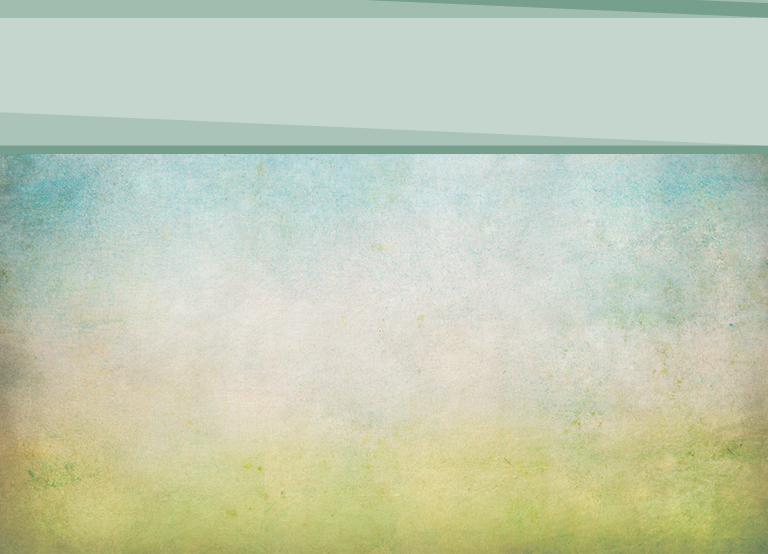 The Reality of Christ's Presence
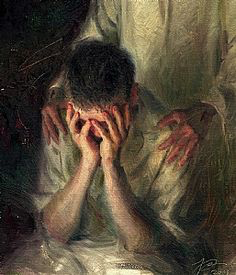 Tell the story about Pastor F. B.Meyer:  see the presenter’s script, page, 23.
[Speaker Notes: The Reality of Christ's Presence
 
Pastor F. B. Meyer got on a streetcar in North London and sat down in an empty seat.  Opposite him sat a sad-faced elderly woman with a basket on her lap.
 
People began getting off.  Soon he and the old woman were the only ones left.  She spoke to him then, "Pastor Meyer?"
 
"Yes.  May I help you?"  he asked.
 
"I've been a widow for a long time," she began.  "My only companion has been my crippled daughter.  She was such a joy to me.  Every day when I came home from work, she welcomed me.  Every night in the darkness I could reach over and touch her.  But she died and I'm alone and miserable.  I'm on my way home now, but it doesn't seem like home anymore, for she isn't there."
 
"The Lord will be there when you get home," Pastor Meyer said.  "When you open the door I want you to say out loud, 'Jesus, I'm home! I know You are here!'  Then as you light the fire to fix supper, talk to Him about your day.  Talk to Him just as you used to talk to your daughter.  Then sit for a while, open His Word and allow Him to speak to you.  Then at night in the darkness, reach out your hand and say, 'Jesus, I know You are here beside me."
 
The streetcar reached the end of the line and the pastor and the widow got off, going different directions.
 
Several months later the pastor rode the same streetcar and was greeted by a cheerful woman whom he did not recognize.
 
"You don't remember me?"  she asked.  "I am that woman who missed her crippled daughter so much.  We talked in this same streetcar a few months back."
 
"Ah, yes!"  Pastor Meyer remembered.  "And what happened?"
 
"I went home and did just as you told me to do.  When I put my key in the lock I called out, 'Jesus, I'm home!'  Then as I fixed my supper I talked out loud to Him and told Him all about my day.  Then I sat for a while and read His Word and listened to Him speak to me.  Then when I was in bed and the lights were out, I stretched out my hand in the darkness and said, 'Take my hand, Lord. I need to feel Your touch.'  Now He has become my dear and constant companion.  What a difference He has made in my life!"]
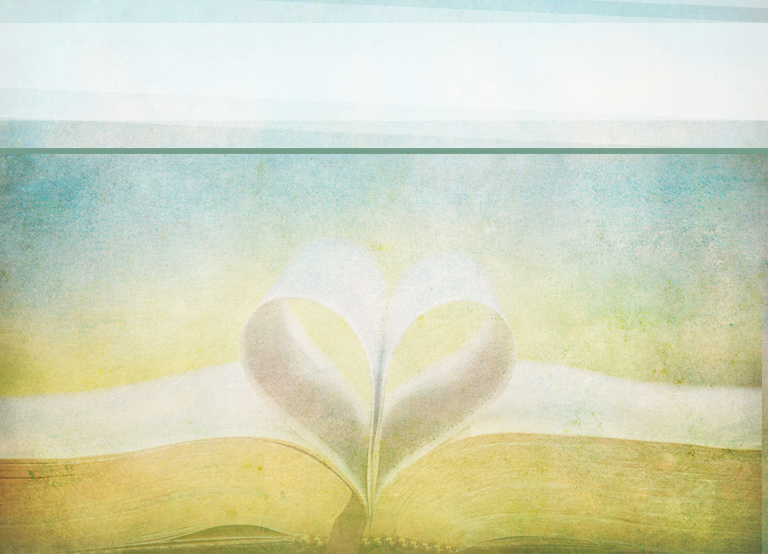 Discover the Word
Finding God in Scripture

Jeremiah 29:13
John 5:39
I John 1:1-3
[Speaker Notes: Discover the Word
 
 
1.  Finding God in Scripture
 
A.  Jeremiah 29:13
 
B.  John 5:39
 
C.  1 John 1:1-3]
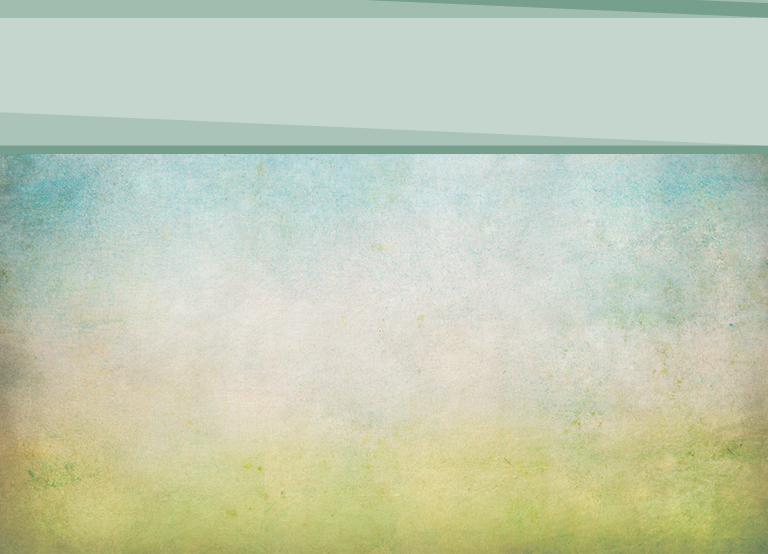 Discover the Word
2. Finding Personal Message in Scripture
Pray for the Guidance of the Holy Spirit
Open your Bible and Read
Think About What you Have Read
Pick out a Key Phrase or Verse
Write the Message Down
Paraphrase
[Speaker Notes: 2.  Finding a personal message in Scripture
 
A.  Pray for the guidance of the Holy Spirit.
 
B.  Open your Bible and read.
 
C.  Think about what you have read.
 
D.  Pick out a key phrase or verse.
 
E.  Write the message down.
 
F.  Paraphrase.]
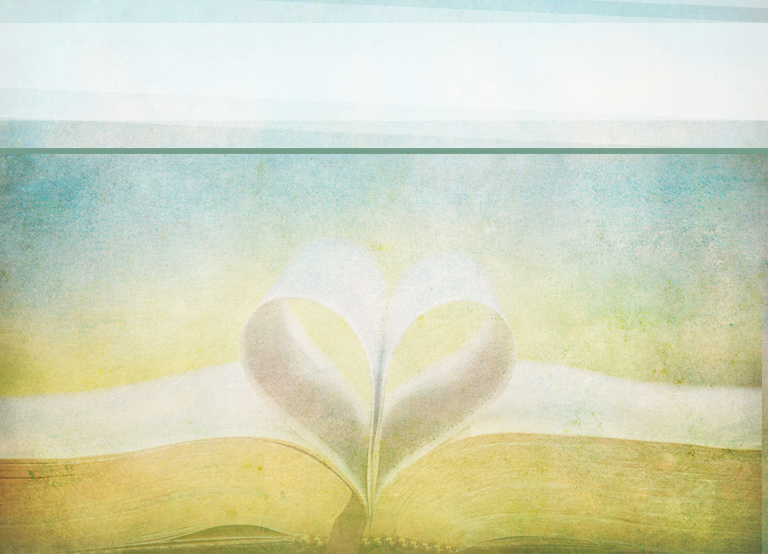 You will seek me and find me when you seek me with all your heart. 
Jeremiah 29:13